© 2021 LTS
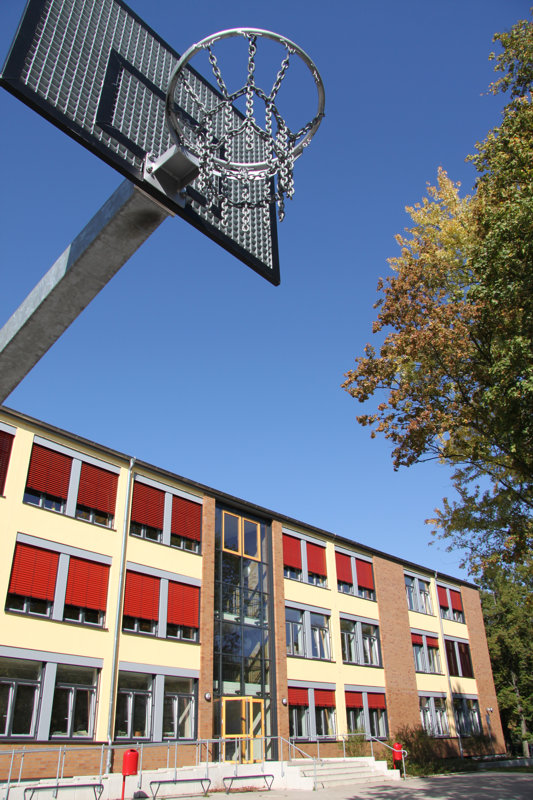 InformationenzurOberstufe und Fächerwahl
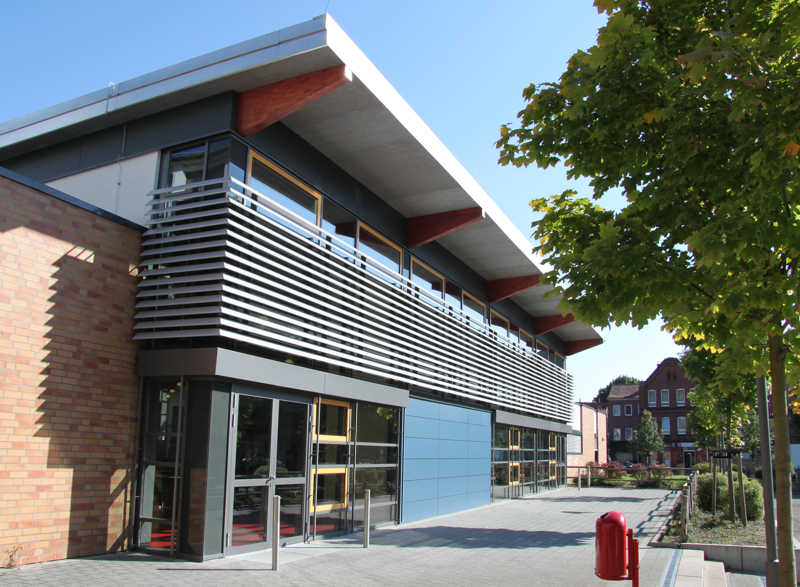 Jahrgang 10Schuljahr 2020/21
2
Mitwirkende
© 2021 KTG by LTS
3
Vorbemerkungen
© 2021 KTG by LTS
4
Abschlüsse
© 2021 KTG by LTS
5
Voraussetzung für den Besuch der Oberstufe
© 2021 KTG by LTS
6
Informationenüber die Einführungsphase
© 2021 KTG by LTS
7
Gliederung der Oberstufe
© 2021 KTG by LTS
8
Aufgabenfelder
© 2021 KTG by LTS
Sport ist an der KTG als Abiturfach möglich!
9
Sprachlich-literarisch-          künstlerisches Aufgabenfeld
© 2021 KTG by LTS
10
Gesellschaftswissenschaftliches                                  Aufgabenfeld
© 2021 KTG by LTS
11
Mathematisch-naturwissenschaft-     lich-technisches Aufgabenfeld
© 2021 KTG by LTS
12
Pflichtstunden
© 2021 KTG by LTS
13
Pflichtbereich
© 2021 KTG by LTS
14
2. Fremdsprache
© 2021 KTG by LTS
15
Wahlbereich
© 2021 KTG by LTS
*außer den gewählten Pflichtfachern
16
Musterwahl
© 2021 KTG by LTS
17
Zentralabitur
© 2021 KTG by DiNaro
18
Informationen & Termine
Wichtig:E-Mail-Adresseangeben!!!
© 2021 KTG by LTS
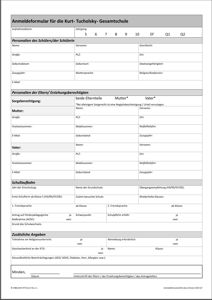 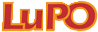 19
Weitere Informationen
© 2021 KTG by LTS
20
Neue Oberstuferäumemit flächendeckendem WLAN
© 2021 KTG by LTS
a
21
Danke für Ihre Aufmerksamkeit
© 2021 KTG by LTS